Automated knowledge base construction7. Commonsense Knowledge (CSK)
Simon Razniewski
Summer term 2022
Interactive pattern matching with spaCy
Interactive tool for exploring pattern matches
https://explosion.ai/demos/matcher

General documentation:
https://spacy.io/usage/rule-based-matching
2
Background
So far largely (implicitly): Small data
First sentence from an entity description, one Wikipedia article, one Fandom infobox, …

More often than not:
Huge set of possible sources
Precision-orientation may suggest filtering, selecting
Semistructured content >> Wikipedia >> General web
If no premium resources exist/high recall is desired
 Leads to the topic of extraction consolidation
3
Consolidation need
bornIn(John, Paris) + bornIn(John, London)
(single-value conflict)

hasParent(Mary, John) + hasParent(John, Mary)
(antisymmetric relation violated)

hasParent(Mary, {John1, John2, … John377})
(implausible counts)

bornIn/raisedIn/livedIn/diedIn(John, Sydney) + positionHeld(John, Prime Minister of Canada)
(spatial implausibility)
… temporal implausibility
… topical implausibility
…
4
Extraction consolidation
Family of approaches
Tresholding
Constraint reasoning
Multi-source validation

Details in
Section 8.5 of course textbook (see website)
Slides of lecture 8 of old course (link)

Today: Application domain of AKBC where multi-source extraction and consolidation is essential: Commonsense knowledge
5
Outline
Introduction to CSK
What is CSK?
Why is it important?
How to represent it?
What makes it challenging?
Crowdsourced CSKB construction
Text-extraction for ACSKB construction
CSKBs: Summary and Outlook
6
What is commonsense knowledge?
Definition 1 (by commonality): 	Knowledge shared by most humans
Possible qualifications
Across cultures
From early in life (=children)


E.g., elementary school exam questions
http://data.allenai.org/ai2-science-questions
7
What is commonsense knowledge?
Concepts: City, footballer, organization
Events: Football match, birthday party

Differentiation from encyclopedic knowledge on instances
Instances: Saarbrücken, Ronaldo, Manchester United
Definition 2 (by knowledge type): 	Knowledge about concepts and events
8
Definition Pro/Con
Definition 1 (by commonality):
Popsicle, is, frozen – only known in North America
Lion is dangerous/cute  - depends whom you ask
Inclusion/exclusion decision challenging

Definition 2 (by knowledge type):
Apple MacBook, Ford Model T
Class/instance not trivial to separate
USA borders Pacific Ocean – excluded as instance knowledge
Mitochondria, hasPart, inner membrane – not common knowledge
Open-ended
Can be somewhat mitigated by ranking-based evaluation
9
Definition: Merger
Knowledge 
Class knowledge			Instance knowledge
Shared by
  - Virtually     everyone

   - Many




   - Some





   - Few
Basic CSK

Advanced CSK
Fire is hot
Elephants have tusks
USA borders Pacific
Mitochondria have inner membrane
Newton born in Woolsthorpe
10
Examples of CSK
Taxonomical
Elephant, isA, mammal
Properties
Elephant, lives in, Savanna
Parts
Elephants, hasPart, trunk
Measures
Adult elephant, weight, ~2..5 tons
Elephant, lifespan, ~60 years
Activities
Seeing elephant, requires, go to zoo
Go to zoo, subevent, buy ticket
Go to zoo, typicalDuration, 2 hours
11
Why CSK? Amazing progress without
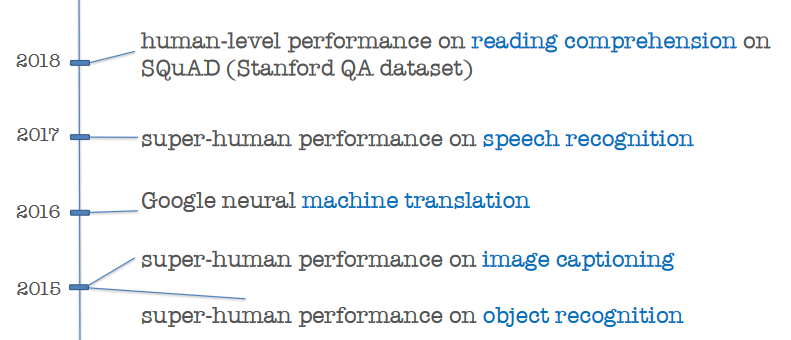 12
[From Yejin Choi, ACL 2020]
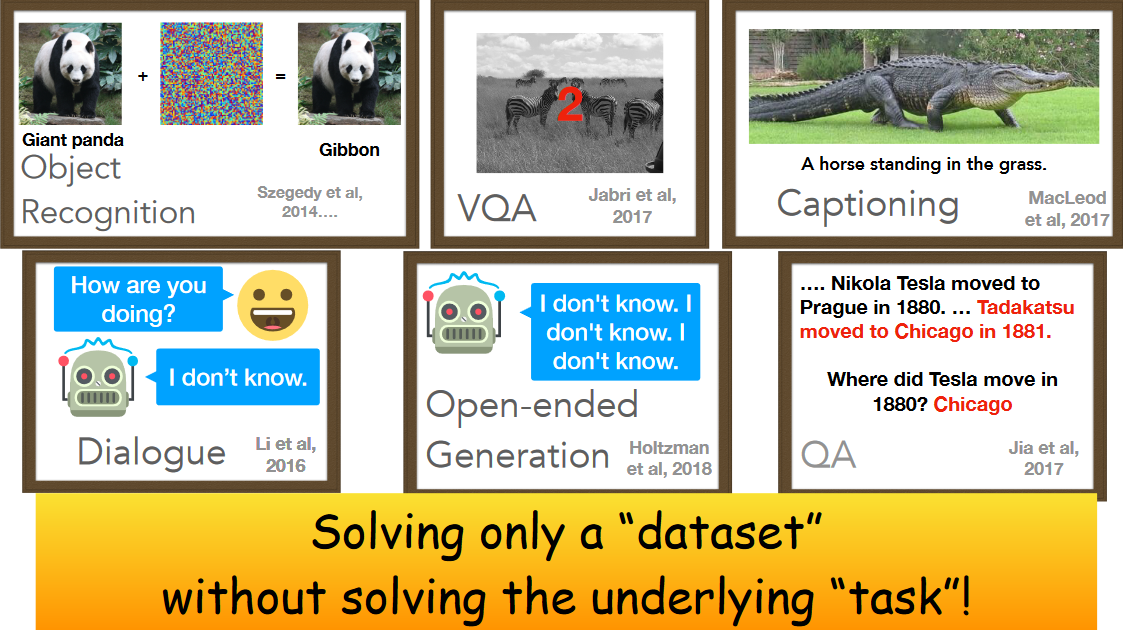 13
[From Yejin Choi, ACL 2020]
[Speaker Notes: For *any* “how many” question, SOTA models will say 2]
Importance of CSK
Reusable and scrutable asset for a range of AI tasks
Reusable: 
CSK can be plugged into a range of tasks, e.g., QA, dialogue, object recognition, text generation, …
Contrasts with typical end-to-end learning

Scrutable:
Humans can inspect, add and remove content
Relevant in applications where errors are costly
Relevant in applications at risk of bias/discrimination
Humans can inspect discrete statements used for reasoning
Relevant for debugging complex downstream use cases
Contrasts with end-to-end learning and pretrained language models
14
[Speaker Notes: Examples Microsoft Tay
Man/woman/doctor/nurse]
Knowledge representation challenges
Encyclopedic KBs: Typically binary truth notion
Trump, born in, NY
House of Cards, producer, Netflix
New York, mayor, Bloomberg, [2002-2013]
CSK: Generalizes across subjects
Lions, have, manes  - percentage?
Fuzzy time notion
Lions, drink, milk  - when?
Spatial and cultural context
Lion, is, cute
Elk, usedFor, transport
15
Linguistics - Generics
It is complicated
Ducks lay eggs >> Ducks are female
Even though former set is a subset of latter
Dinosaurs are extinct/Elephants are biggest land animals
Not applicable to individuals
[Generics oversimplified, Leslie, 2013]
16
Epistemic logics
“Zoo visitors believe lions are cute”
“Rural dwellers believe lions are dangerous”


Used in CycL 
Reification
Modals for belief and desires
		[CYC: Towards programs with common sense, Lenat et al., 1990]
[Kriepke 1963], and others
17
Episodic logics
KNext, Lore projects in early 2000s
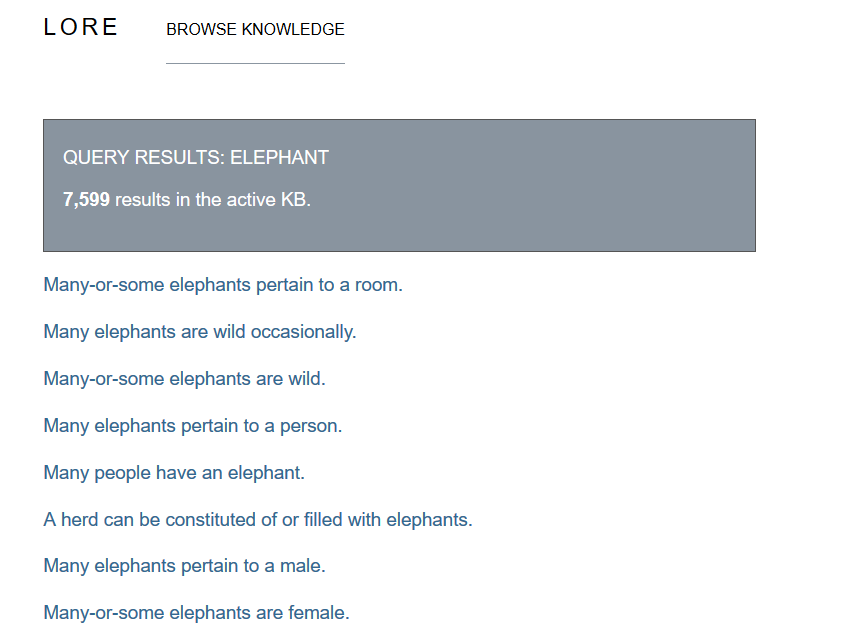 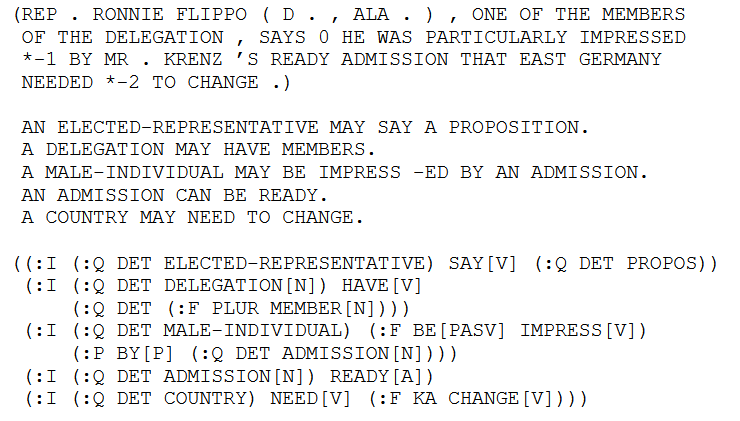 Schubert, Lenhart. "Can we derive general world knowledge from texts.“ HLT 2002
18
[Speaker Notes: Turn every instance assertion into a class assertion with existential quantification]
Graded formalisms
Heuristic level in CycL
True, default true, unknown, default false and false as statement labels

Ordinal grades [Schubert and Tong, NAACL 2003]


Simplified[Zhang et al., TACL 2017]
Very likely
Likely
Plausible
Technically possible
Impossible
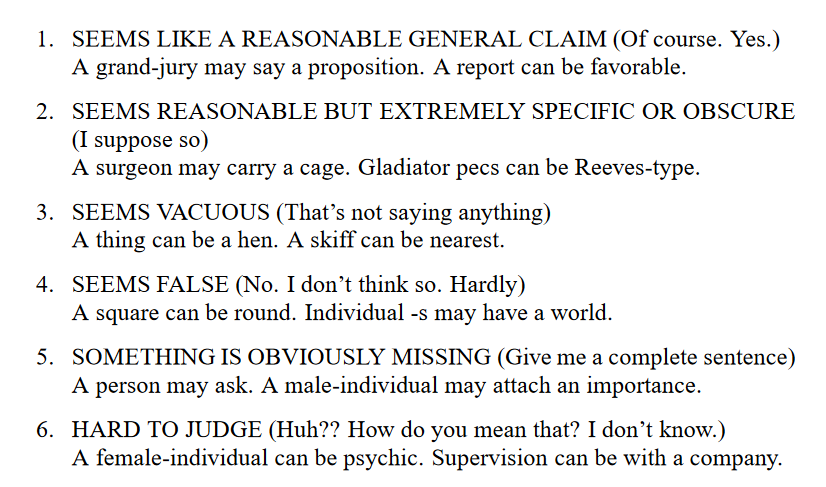 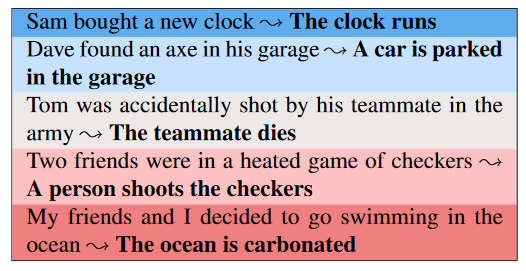 19
[Speaker Notes: Ordinal Common-sense Inference – Durme 2017]
Graded formalisms (2)
Dice [Chalier et al., AKBC 2020]
4 dimensions
20
KR - state of the art
Expressive proposals exist
Modal, epistemic, episodic logic

Instantiation hard
Sparse realization in natural language
Correct extraction nontrivial

Most projects: Pragmatic choice of (subject, predicate, object) triples with a single score

	Lion, hunts, zebra – 0.73
	Lion, drinks, milk – 0.45
21
Triples and done?
Still major design decisions left!
Fixed or open set of predicates
Subject range
Object range

Fixed vs. open predicates
E.g., ConceptNet: ~25 predicates (isCapableOf, requires, isA) vs. TupleKB ~1000 textual phrases
Subjects: Strings or disambiguated terms?
Lynx vs. lynx vs. lynx 
Granularity and modifiers
Elephant, Foraging elephant? Newborn elephant?
Objects: Entities or open phrases?
Politician, isCapableOf, promise that impossible things will happen
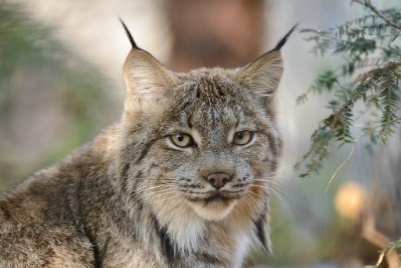 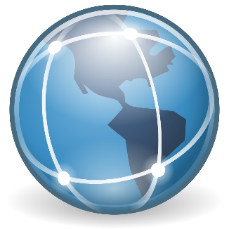 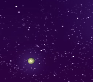 22
Outline
Introduction to CSK
Crowdsourced CSKB construction
Text-extraction for ACSKB construction
CSKBs: Summary and Outlook
23
Crowdsourcing Expert annotation
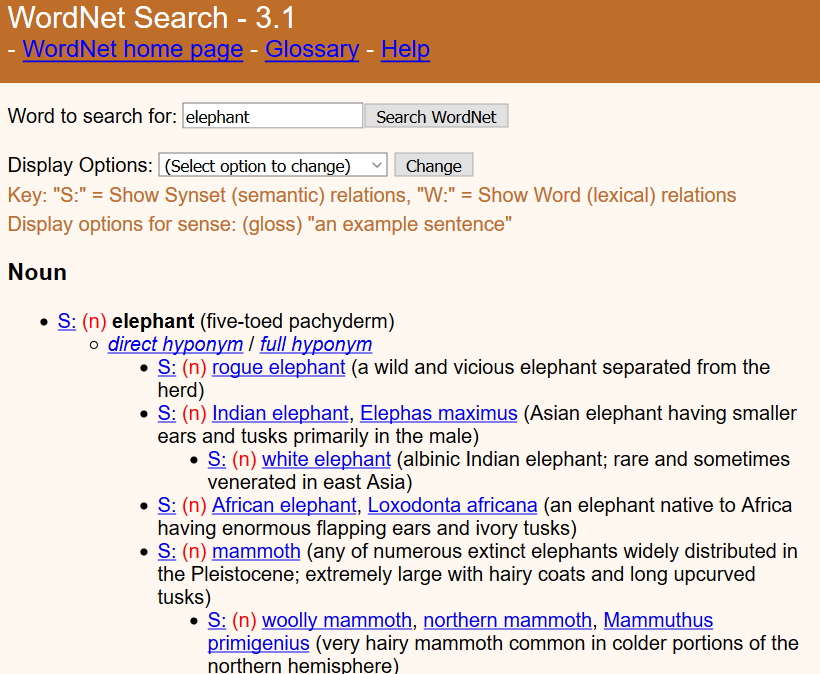 WordNet [Miller and Fellbaum, ~80s]
Lexical resource still popular today
Is-A, synonym, partOf
~200k word senses
2 expert annotators (=authors)
Limitations: Imbalance, idiosyncrasies,lack of scores/ranking

Cyc [Lenat, ~80s]
CSK, world knowledge, rules
Hired experts on specific domains
>1000 person-years of effort estimated


Next projects: Harness power of laypeople
24
Open Mind Common Sense / ConceptNet
Havasi et al., MIT ~1999 [http://conceptnet.io/]
CSK for ~25 relations
Construction statistics
~14k volunteers filled in sentences with blanks
~700 000 English sentences 
NLP tools: 300 000 concepts and 1.6 million assertions
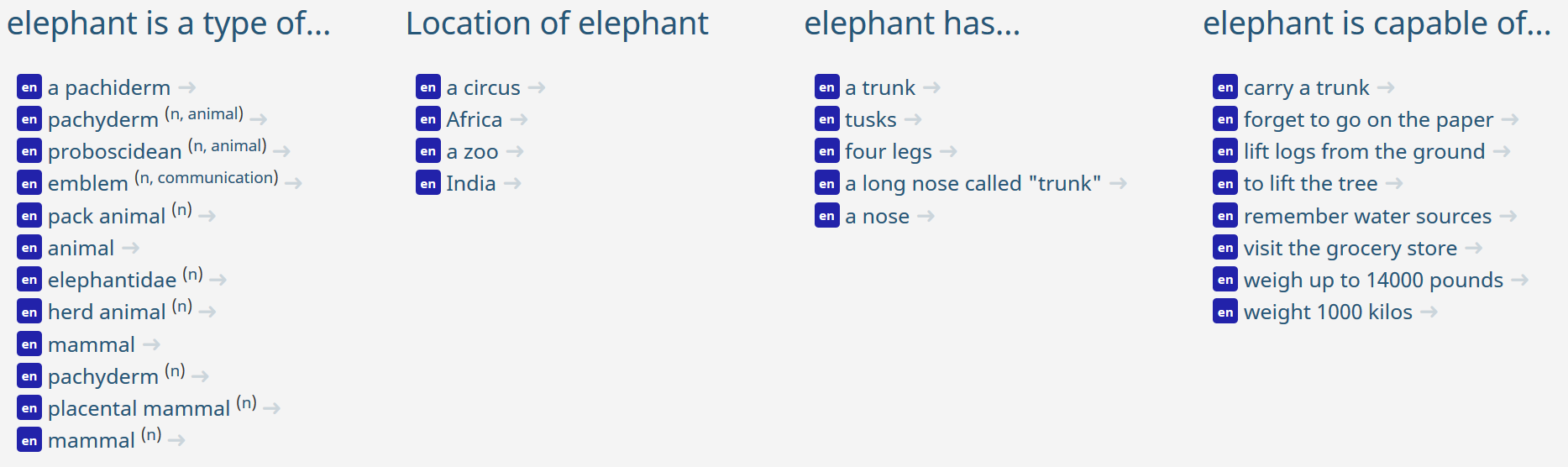 [ConceptNet — a practical commonsense reasoning tool-kit, Liu and Singh, 2004]
25
Open Mind Common Sense / ConceptNet
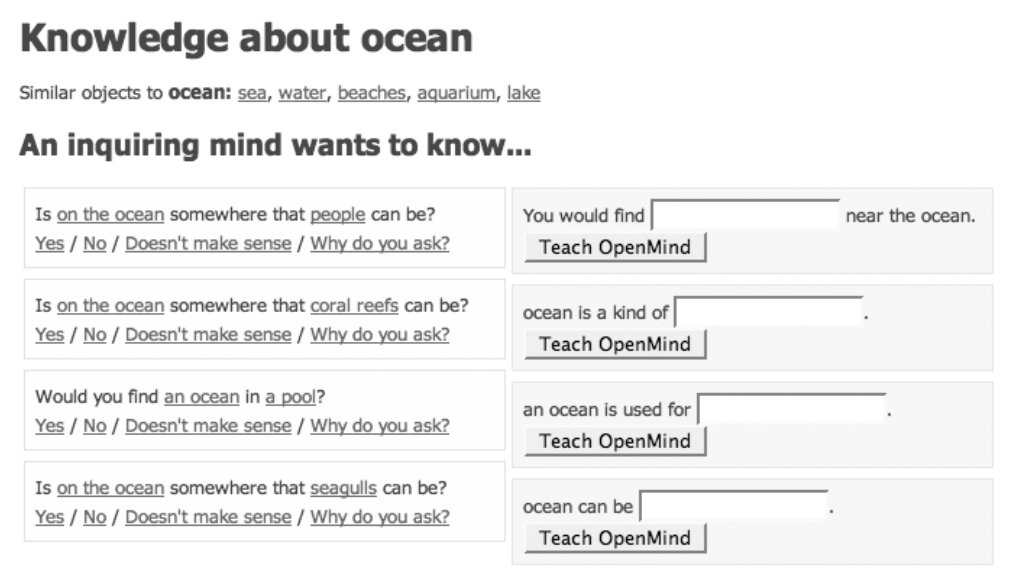 26
Verbosity
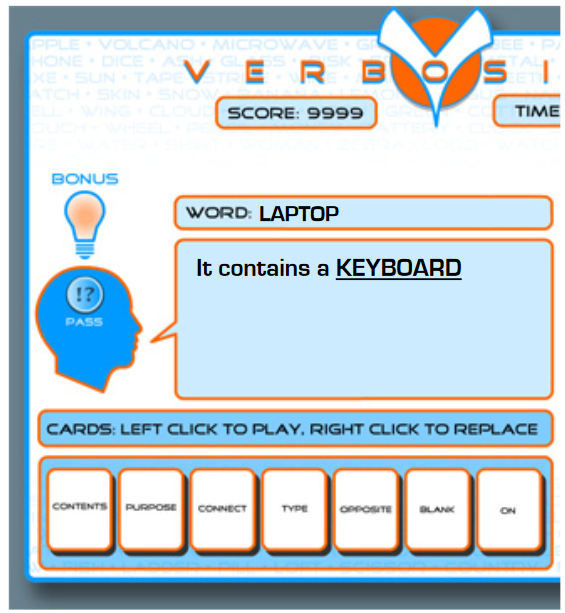 2-player game inspired by Taboo
Narrator must describe a word by filling blanks in templates
___ is a kind of ___. Allows for hierarchical categorization. 
___ is used for ___. Provides information about the purpose of a word.
___ is typically near/in/on ___ (three templates). Provide spatial data.
___ is the opposite of ___ / ___ is related to ___(two templates). Provide data about basic relations between words.
Templates give rise to CSK assertions
Verification via automated narrator that replays human assertions
Used to feed ConceptNet
High-quality: 85% of sentences rated as correct by 6/6 annotators
[Ahn et al., 2006]
27
[Speaker Notes: van Ahn famous for human computation, captchas]
Atomic
Targets event knowledge
			https://mosaickg.apps.allenai.org/kg_atomic
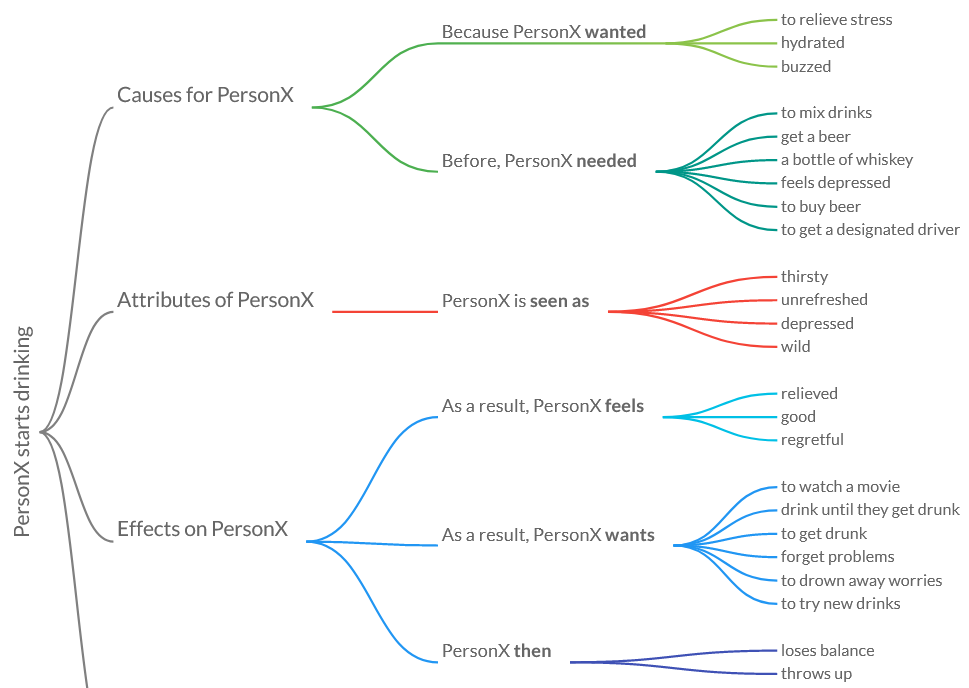 Redundancies!
28
[Sap et al., AAAI 2019]
Atomic
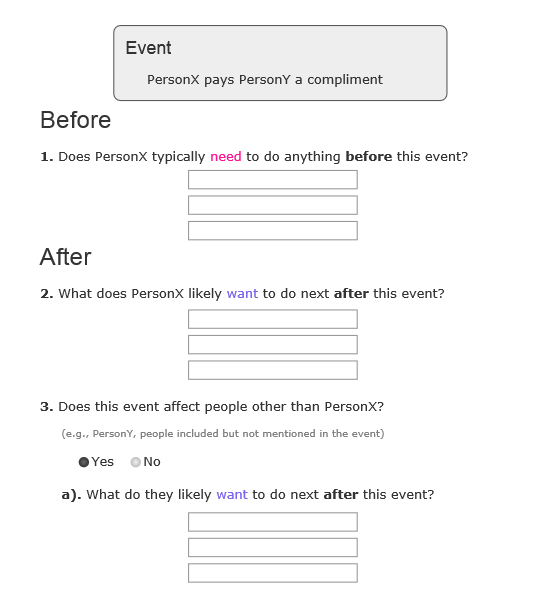 Archetype of large-scale paid crowdsourcing
Subjects from text extraction (24k event phrases)
Statement creation
3 workers per subject
Free-form interface
~12$/hour
300k statements
3*5 minute/subject (?)  ~$100k cost
29
Quasimodo evaluation data
Not a KB construction effort!
Only tiny slice of humans data for evaluation
     https://www.mpi-inf.mpg.de/fileadmin/inf/d5/research/quasimodo/CSK-crowd-for-recall.xlsx
2400 statements
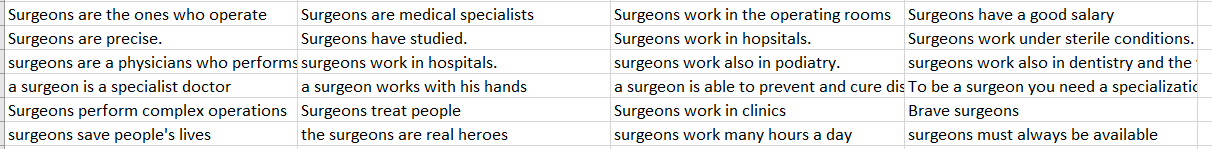 [Romero et al., CIKM 2019]
30
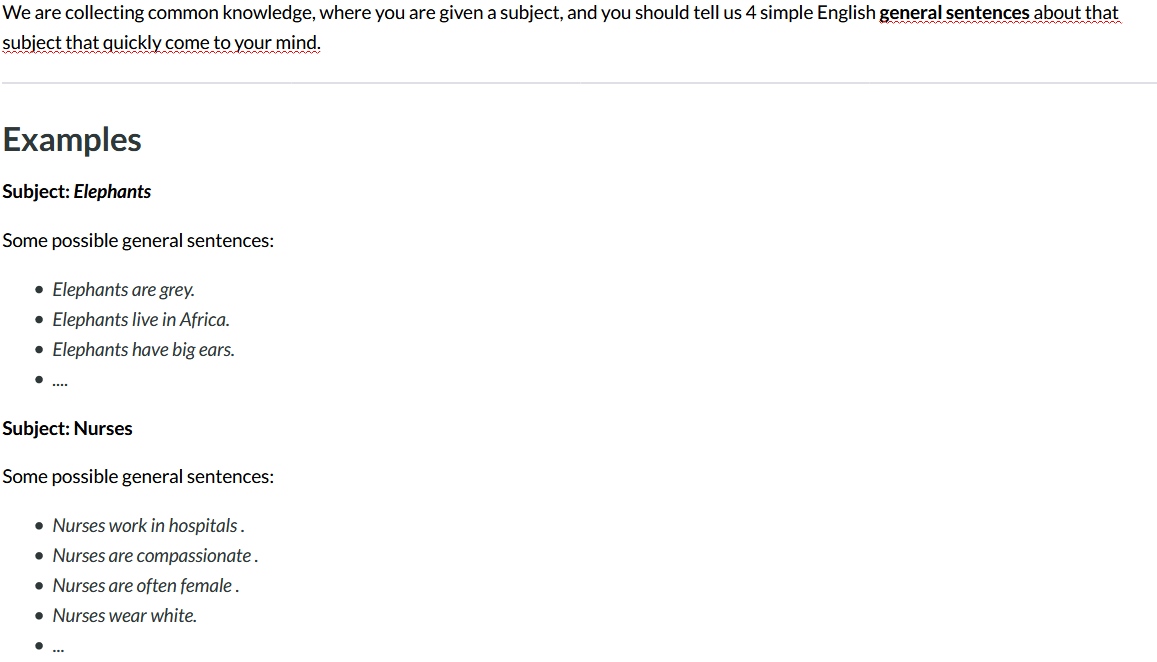 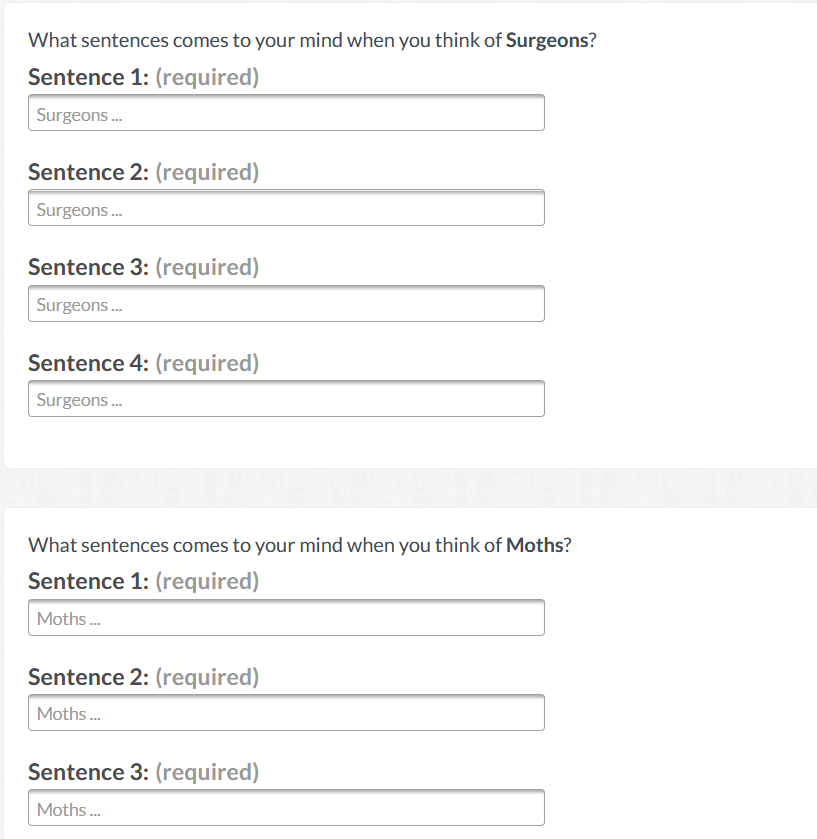 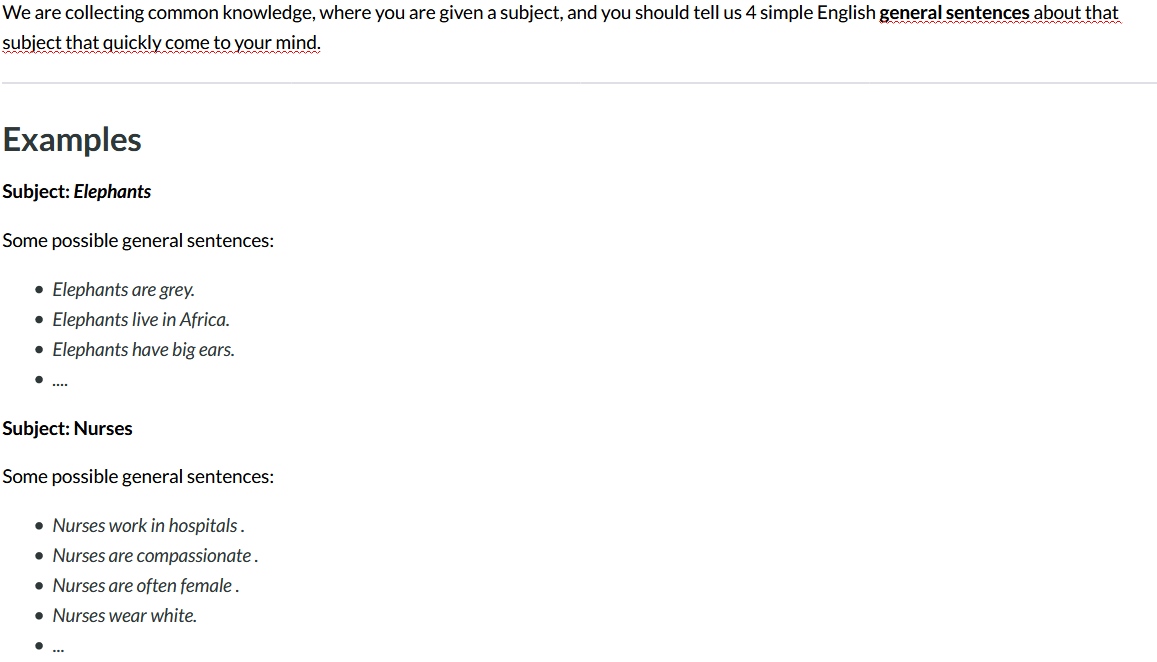 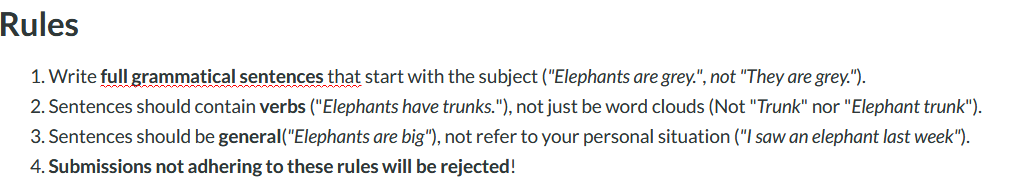 Still lots of misunderstandings
“I know a surgeon”
“Un cirujano es un gran hombre”
“The heart surgeon”
 Second round of peer filtering might help
31
[Speaker Notes: We paid 15 cents per row -> assuming about 1 minute per subject]
Wikidata
Collaborative knowledge base construction effort
Under umbrella of Wikimedia foundation
Best public source on encyclopedic knowledge today
Commonsense:
Comparably lower coverage
Roughly comparable to ConceptNet
Growing…to be monitored

					[Ilievski et al, Arxiv 2020]
32
Crowdsourcing - Summary
Limited by volunteer effort/money
Targeted domains in reach for industrial efforts
Quality assurance important
33
Outline
Introduction to CSK
Crowdsourced CSKB construction
Text-extraction for ACSKB construction
Overview
Recipe
Example projects
CSKBs: Summary and Outlook
34
Overview
Earliest projects on CSKB construction were manually authored (Cyc, ConceptNet)
Challenges in scale
Atomic: ~100k$ annotator expenses

Automated information extraction and KB construction field with long history
Focus traditionally on crisp ``encyclopedic’’ knowledge (cf. DBpedia, YAGO, NELL, DeepDive, …)

Can we use automated IE and KBC for CSK?
35
36
Challenges of automated CSKB construction
Underspecified text semantics
“Lions attack humans” – all/some/all the time/once/..?

Reporting bias
“woman kills” vs. ”woman breathes” – 1.5M vs. 0.1M web search results
“pink elephant” vs. “grey elephant” – 6.9M vs. 1.9M web search results

Sparse observations of quadratic+ space of possible statements
Do computer programmers drink water?

Noise and polysemy
Pigs can fly - idiom
Lynx: Constellation, web browser, animal
37
Outline
Introduction to CSK
Crowdsourced CSKB construction
Text-extraction for ACSKB construction
Overview
Recipe
Example projects
CSKBs: Summary and Outlook
38
Recipe – Generic design points
Sources
Extraction method
Type of contextualization
Consolidation method
39
Design point 1 – Source choices
“Where to extract from?”
Wikipedia
Books and other dedicated sources
ARC science corpus
Project Gutenberg
Web search
Forums
Reddit
Quora
Yahoo Answers
Search engine query logs
Web crawls
ClueWeb
CommonCrawl
…
Precision
Coherence









Recall
Redundancy
40
Extraction source - considerations
(CS)KB projects stand and fall with source selection
Precision: Topic-specific sources >> random web
Event knowledge – Wikihow [HowToKB, WWW 2017]
Cultural knowledge – Movie scripts [Knowlywood, CIKM 2015]
Science knowledge – Science textbooks [GenericsKB, Arxiv 2020]

Frequency signals may be stronger from general web dumps, but considerable noise

Intermediate setting: Targeted web search [TupleKB, Ascent]
41
Design point 2 – Extraction method options
“How to extract”

Manual patterns [WebChild, WSDM 2014]
Hearst patterns etc.
Co-occurrence [DoQ, ACL 2019]
Window, same sentence, …
Open information extraction [TupleKB, Quasimodo, Ascent]
Any verb phrase
Relation-specific supervised learning
42
Extraction method - considerations
Preferred method depends on desired knowledge representation
E.g., 
Few non-overlapping relation  Co-occurrence
Moderate relations  Supervised extractors
Many relations  OpenIE

Has implications downstream
Extraction confidences (supervised extractors) for quantitative contextualization
Text context for qualitative contextualization
OpenIE with many unspecific extractions
43
Design point 3 – Contextualization
“What do we annotate statements with?”

Observation frequency [WebChild 2.0, DoQ]
Elephant, has, tusks, 155
Elephant, has, tail, 84
Quantitative [0,1] truth labels [TupleKB, Quasimodo]
Elephant, lives in, group, 0.87
Qualitative truth labels [Ascent]
Elephant, lives in, group, temp: during wet season
Subgroup: Female elephant, lives in, group
44
Contextualization - considerations
Frequencies trivial to interpret, but do not qualify degree of truth

Quantitative truth labels nontrivial semantics

Qualitative labels easier to interpret, but harder to compare

Expressive proposals from KR exist (e.g., modal logics)
Actual implementation not easy
Sparse realization in natural language
Correct extraction nontrivial
45
Design point 4 – Consolidation
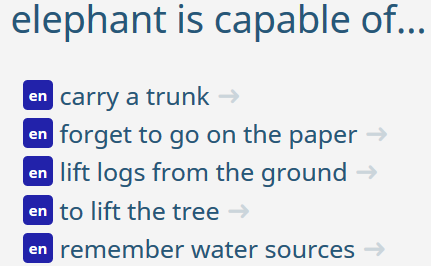 “What do we do with redundant and competing extractions?”

Similar statements may be seen several times
Redundancy and contradictions may require additional inference

Common consolidation methods
Keep all [DoQ]
Frequency cutoff [Ascent]
E.g., at least seen 5 times
Per-statement consolidation [TupleKB, Quasimodo]
Feature-based classification/ranking
Joint consolidation [WebChild, Dice, Ascent]
E.g., BERT-based clustering, MaxSAT, …
Cats, are, solitary
Lions, live in, groups
Lions, are, cats
46
Consolidation - considerations
Redundancy challenge and blessing
Exploiting redundancy requires strong text similarity/entailment modules
Previous projects often stuck to per-statement consolidation due to lack of strong similarity/entailment modules
Recent advances on pretrained LMs give hope for joint consolidation (see e.g., Dice, Ascent)
47
Outline
Introduction to CSK
Crowdsourced CSKB construction
Text-extraction for ACSKB construction
Overview
Recipe
Example projects
CSKBs: Summary and Outlook
48
Example projects
Webchild [Tandon et al., WSDM 2014]
Disambiguated noun-adjective pairs
Quasimodo [Romero et al., CIKM 2019]
Salient general triples
DoQ [Elazar et al., ACL 2019]
Quantitative knowledge
Dice [Chalier et al., AKBC 2020]
Multifaceted quantitative contextualization and joint consolidation
49
Quasimodo
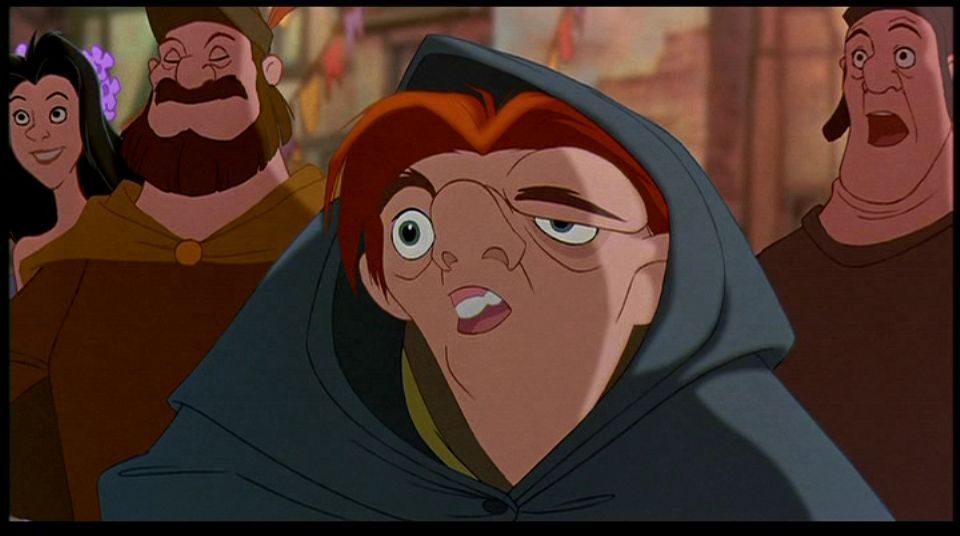 = Query Logs and QA Forums for   Salient Commonsense Definitions

Focus on salient knowledge
Human associations, curiosity

Source: Query logs and QA forum questions
Extraction method: OpenIE
Contextualization: Supervised precision + IDF
Consolidation: Largely per-statement regression
(The Hunchback of Notre Dame)
[Romero et al., CIKM 2019], builds on [TupleKB - Mishra et al., TACL 2017]
50
Starting point: Humans vs. automated IE
Manual constructions:
Salient but few
Automated construction:
Many but boring
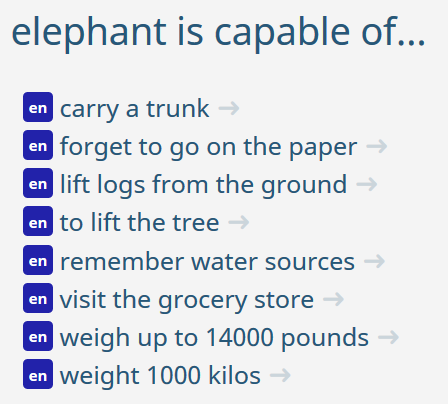 [ConceptNet]
[TupleKB]
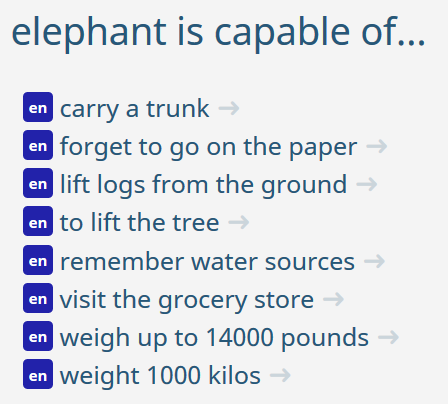 Elephant:
 - require, ground
 - inhabit, region
 - (95 more)
(6 more)
How to reconcile the two?
51
Salient knowledge: Utterance context
Key idea: Questions convey salient knowledge

Why do cats purr?
Why do Americans love guns?
Why are airplanes white?

So someone knows these!
That someone cares enough to ask!
52
Salient knowledge: Premier sources
QA forums:
Reddit
Quora
Yahoo answers
Ask.com
Search engine query logs
Bing
Google
53
Tapping search engine query logs
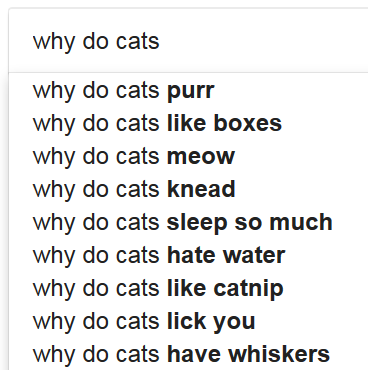 Autocomplete gives only 10 suggestions/query  Exhaustive suffix probing
Why do cats a
Why do cats b
Why do cats …
Why do cats aa
Why do cats ab
…
54
Question templates
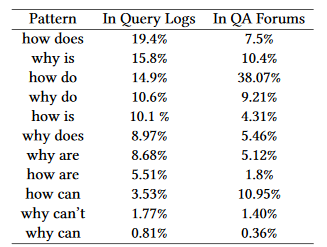 55
Statement extraction
Questions  statements  tuples using OpenIE
Lions are hunting zebras
Transform
Why are lions hunting zebras?
OpenIE
(lions, are hunting, zebras)
Normalize
(lion, hunt, zebras)
Score
(lion, hunt, zebras), 0.73
Une école de l’IMT
Anecdotal Examples
Une école de l’IMT
Results – Precision
Sample from a list of common subjects (popular animals and occupations)
5 = best, 1 = worst
58
Results – Recall
Crowd task:
Tell us 3 things that come to your    mind when thinking of lions.
	1. Lions …
	2. Lions …
	3. Lions …
Full KB		  Top-5
59
Extrinsic evaluation
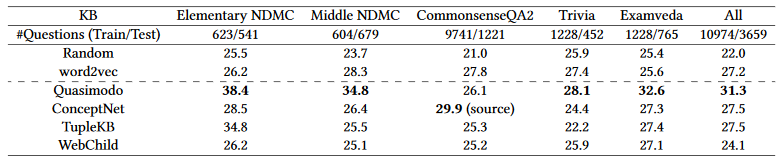 Accuracy in multiple-choice question answering.
(Simple question-answer connectedness scheme)
60
Example projects
Webchild 1.0 [Tandon et al., WSDM 2014]
Disambiguated noun-adjective pairs
Quasimodo [Romero et al., CIKM 2019]
Salient general triples
DoQ [Elazar et al., ACL 2019]
Quantitative knowledge
Dice [Chalier et al., AKBC 2020]
Multifaceted quantitative contextualization and joint consolidation
61
Distribution over quantities (DoQ)
P
roprietary + Conﬁdential
Understanding numerical properties and the way they relate to words.
Lion


Focus on items which can be measured objectively
speed
weight
...
size
Physical attributes
[Elazar et al., ACL 2019]
62
Distribution over quantities (DoQ)
P
roprietary + Conﬁdential
Source: Google search engine document index
Extraction scheme: Text window co-occurrence of subject, quantity and dimension keyword
Contextualization: Frequency
Consolidation: none/distribution
63
Example - Measurement Detection
P
roprietary + Conﬁdential
“These breeds can vary in weight from a
0.46 kg teacup poodle ...”
Detect numerical measurements using rules:  kg/kgs/kilogram -> Mass
Normalize (kg -> g)
64
Example - Co-Occurring objects
Proprietary + Conﬁdential
Noun		Noun	
“These breeds can vary in weight from a
0.46 kg teacup poodle ...”
NP
460 gram
Detect objects of interest (Nouns, Adjectives and Verbs) using a POS tagger.
65
Example - Aggregating Measurements
66
Resource Statistics - DoQ
Proprietary + Conﬁdential
Distributions over Quantities (DoQ)
A very large and diverse resource

~120M Unique tuples (object, measurement)
~350K with >= 1000 occurrences
Measurement types:
Length, mass, currency, temperature, …
27 In total
67
Intrinsic Evaluation
P
roprietary + Conﬁdential
Extract the median of “popular” noun distributions
Expand to a range
20 mm	10-100 mm
Ask annotators if the item fits the range
“Is the usual length of a screw between 10-100mm?”
69% agreement with predictions
Not perfect, but a reasonable start for acquiring such knowledge
68
Comparable Objects - Cool Results
Proprietary + Conﬁdential
69
Comparable Objects - Some Issues
Proprietary + Conﬁdential
“Elevation ranges from 3,000 feet
... above sea level.”
That’s a small sea!
70
Comparable Objects - Some Issues
Proprietary + Conﬁdential
“Alfalfa is the most cultivated  legume ... reaching around 454  million tons ...”
That’s a heavy alfalfa
https://alivebynature.com/the-right-way-to-eat-alfalfa-sprouts/
71
Comparable Objects - Case Study
Proprietary + Conﬁdential
Collected temperatures of US States
Predicted median
“Real” average
72
Summary
Sources
Domain-specific selection pays off
Extraction method
OpenIE vs. trained extractors
Contextualization
Expressivity-extractability tradeoff
Quantitative vs. qualitative
Consolidation
Advances in text similarity detection enable joint consolidation

State of the art
Automatically extracted CSKBs competitive with manually-built projects
Usually huge gains in recall, moderate loss in precision
73
Overview – major projects
74
Outline
Introduction to CSK
Crowdsourced CSKB construction
Text-extraction for ACSKB construction
Overview
Recipe
Example projects
CSKBs: Summary and Outlook
75
Evaluation
Intrinsic evaluation
Size
Precision
Salience
Recall
 Based on user judgments/input
Extrinsic evaluation
Wide set of academic benchmarks available
AllenAI science challenge perhaps most prominent
Often focus on reasoning, not just knowledge
76
AllenAI challenge
~8000 real school questions
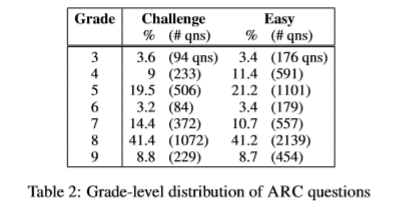 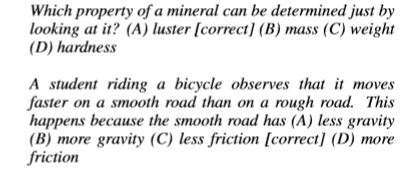 77
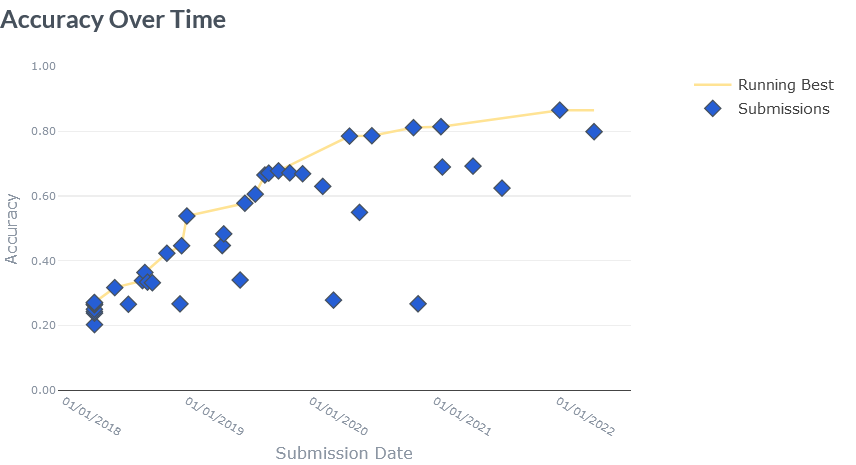 78
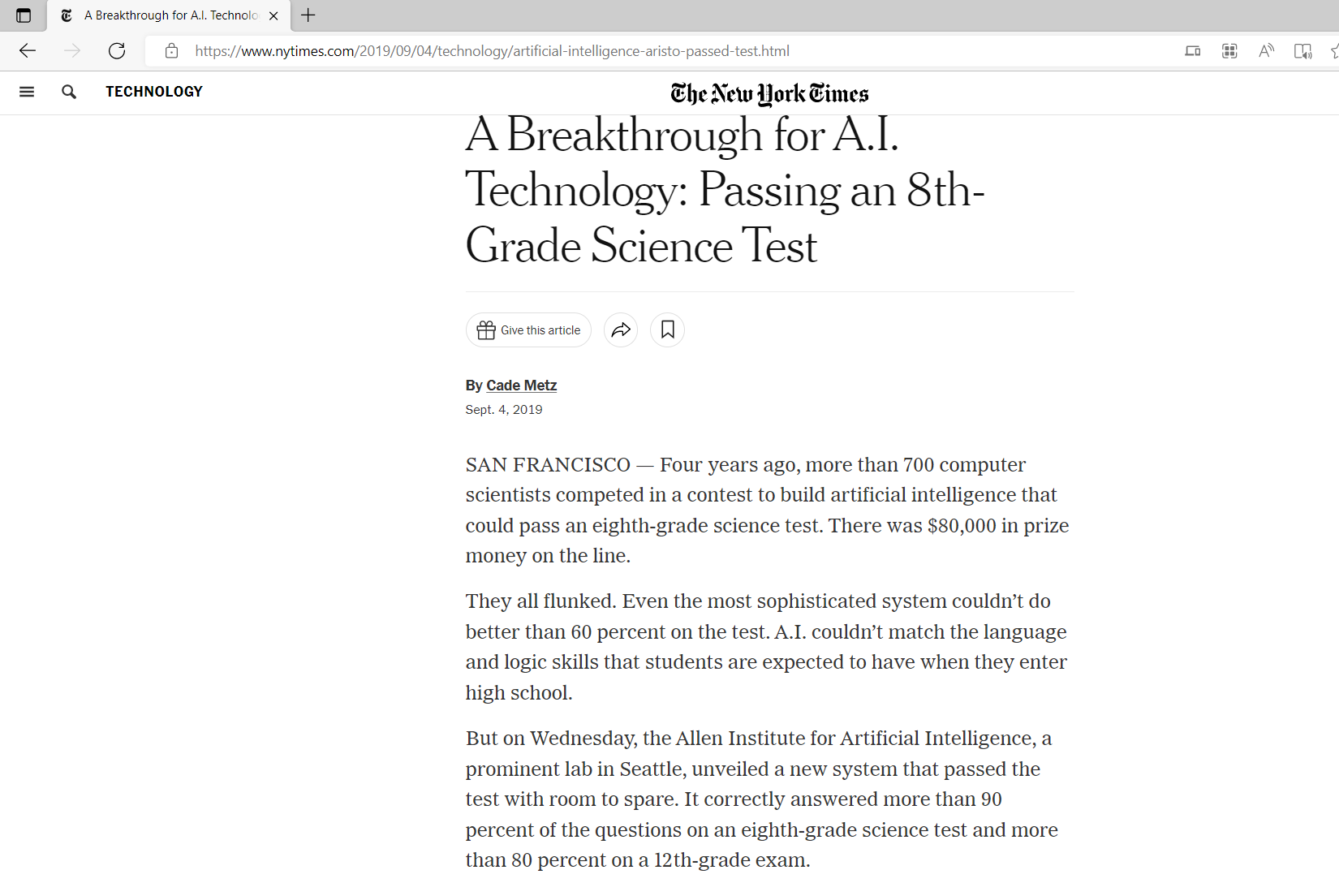 79
Benchmarks on commonsense reasoning
CommonsenseQA
https://www.tau-nlp.org/commonsenseqa
Talmor et al. NAACL, 2019
CommonGen
Lin et al., Arxiv, 2020
https://arxiv.org/abs/1911.03705
MC-TACO
Zhou et al., EMNLP 2019
https://arxiv.org/pdf/1909.03065.pdf
Semeval 2020 Task 4
https://competitions.codalab.org/competitions/21080
Further listings:
https://leaderboard.allenai.org/
80
CommonsenseQA
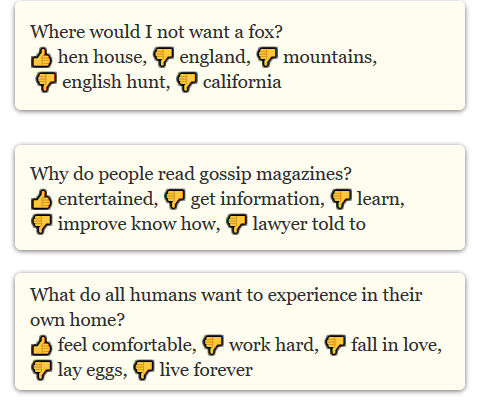 81
CommonGen
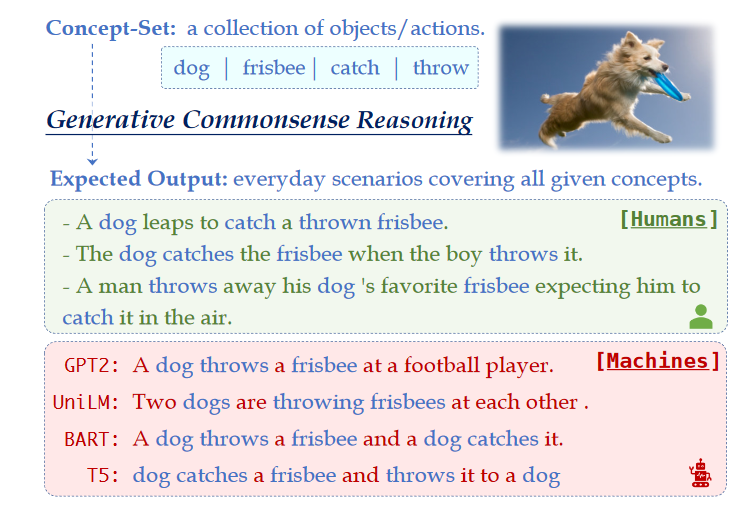 82
MC-TACO
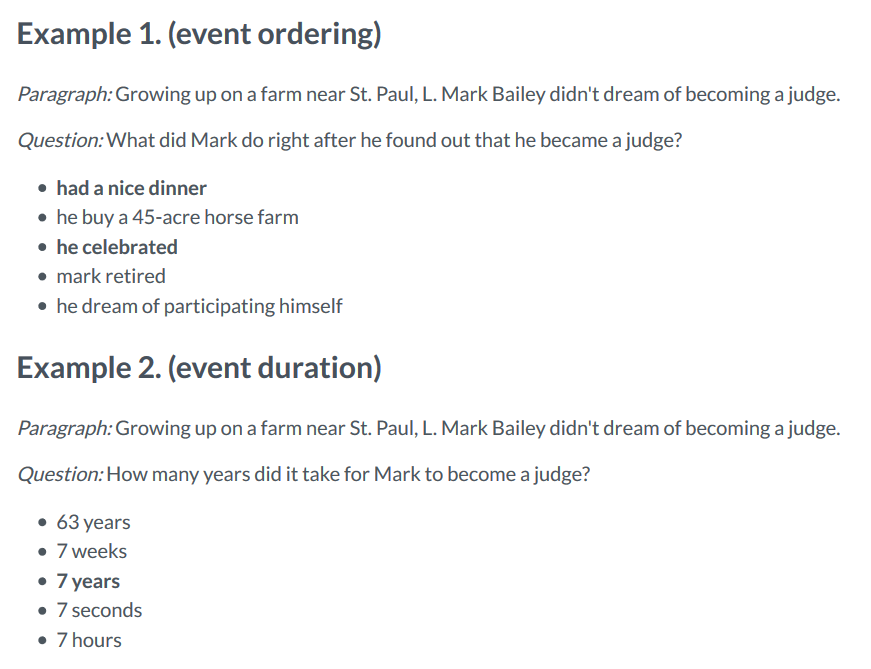 83
References
Based on tutorial @ KI 2020

Related tutorials
Commonsense Reasoning for Natural Language Processing,Sap et al., ACL 2020 (NLP)
Common Sense Knowledge Graphs (CSKGs), Ilievski et al, ISWC2020 (Semantic Web)
84
References – Major projects
1. Tandon, Niket, et al. "Webchild: Harvesting and organizing commonsense knowledge from the web." WSDM. 2014.
2. Mishra, Bhavana Dalvi, Niket Tandon, and Peter Clark. "Domain-targeted, high precision knowledge extraction." TACL. 2017
3. Romero, Julien, et al. "Commonsense properties from query logs and question answering forums." CIKM. 2019.
4. Elazar, Yanai, et al. "How large are lions? inducing distributions over quantitative attributes." ACL. 2019
5. Chalier, Yohan, et al. "Dice: A Joint Reasoning Framework for Multi-Faceted Commonsense Knowledge“ AKBC. 2020
6. Nguyen, Tuan-Phong, Simon Razniewski, and Gerhard Weikum. "Advanced Semantics for Commonsense Knowledge Extraction.“WWW 2021.
85
Further references
Omeliyanenko, Janna, et al. "LM4KG: Improving Common Sense Knowledge Graphs with Language Models." ISWC, 2020.
Bhakthavatsalam, Sumithra, Chloe Anastasiades, and Peter Clark. "GenericsKB: A Knowledge Base of Generic Statements." arXiv preprint arXiv:2005.00660 (2020).
Bhakthavatsalam, Sumithra, et al. "Do dogs have whiskers? a new knowledge base of haspart relations." arXiv preprint arXiv:2006.07510 (2020).
Tandon, Niket, et al. "Knowlywood: Mining activity knowledge from hollywood narratives." Proceedings of the 24th ACM International on Conference on Information and Knowledge Management. 2015.
Chu, Cuong Xuan, Niket Tandon, and Gerhard Weikum. "Distilling task knowledge from how-to communities." Proceedings of the 26th International Conference on World Wide Web. 2017.
Schubert, Lenhart. "Can we derive general world knowledge from texts." Proc. HLT. 2002
Schubert, Lenhart, and Matthew Tong. "Extracting and evaluating general world knowledge from the Brown corpus." Proceedings of the HLT-NAACL 2003 workshop on Text meaning. 2003.
86
Take home
Structured CSK important interpretable and scrutable building block for trustworthy AI
Coherence and density require consolidation
Multi-source validation
Constraint-based reasoning
Semantics of CSK still with gaps
Opportunity for deliberate KR
Advance of neural models suggest hybrid architectures
Neural model for bridging language gaps (see also next lecture)
87